El espacio geográfico
Integrantes: 
Amairany Contreras
Griselda Fonseca Orozco
Perla Hernandez Ramirez
Jessica Herrera Vásquez
Monserrath Lizcano Sifuentes
Karina Lopez Corpus
Lucero  Torres Gándara.
CATEGORÍAS:
Cada espacio geográfico presenta características que contribuyen a su identificación y a su desarrollo estas son: Localización, distribución, diversidad, cambio y relación.
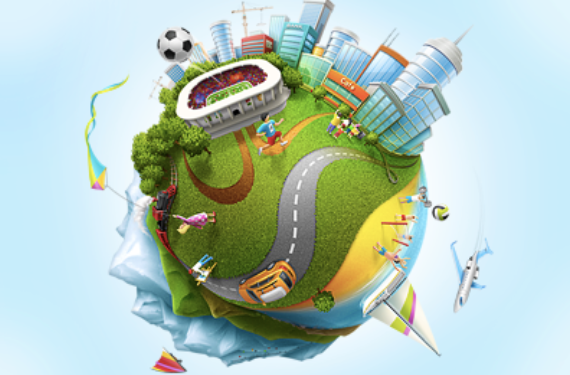 Localización
Consiste en ubicar de forma precisa el espacio geográfico que se está estudiando (mapas, planos, etc).De esta manera podemos saber dónde están los lugares, las regiones y los territorios.
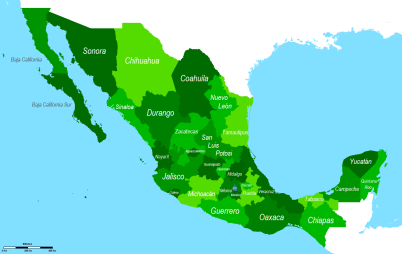 Distribución
Describe la manera en que los componentes naturales, sociales y económicos están repartidos sobre la superficie terrestre, colocados o dispuestos.
Se  refiere a la localización de espacios con características semejantes en una región más amplia.
Diversidad:
Cada zona tiene características únicas, tienen flora y fauna única que se desarrolla a partir    de la interacción que se da entre la temperatura, la tierra, el agua, el aire etc.
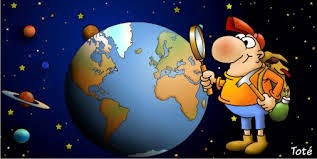 Los elementos geográficos que dan diversidad a cada                         espacio son:
Relieve
Clima
Hidrografía
Flora
Fauna
Recursos naturales
Elementos sociales (la población y el gobierno)
Elementos económicos (los servicios y el empleo)
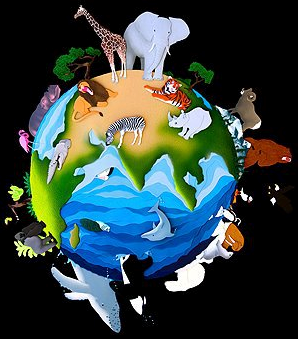 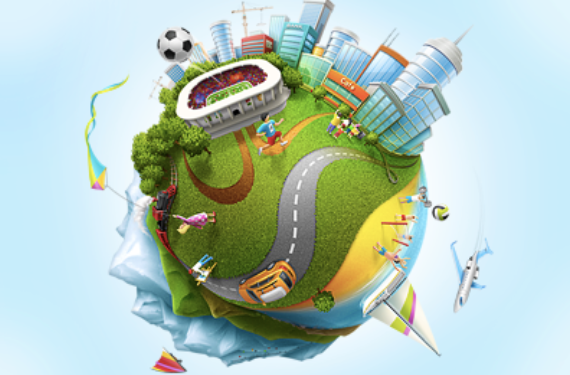 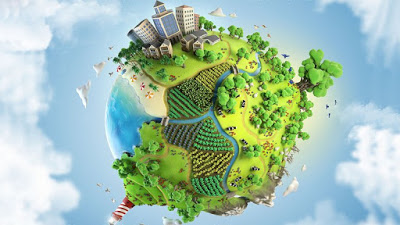 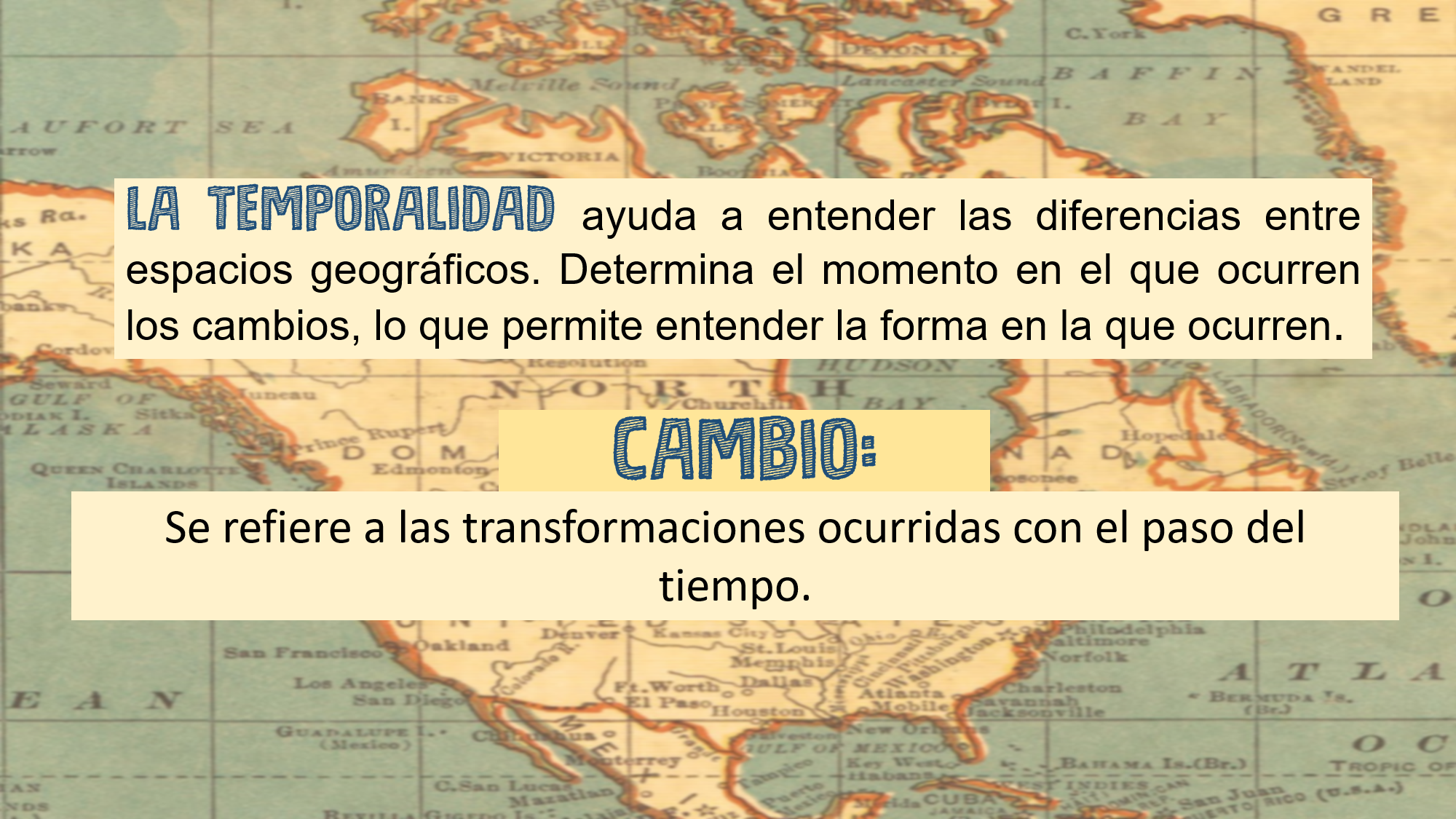 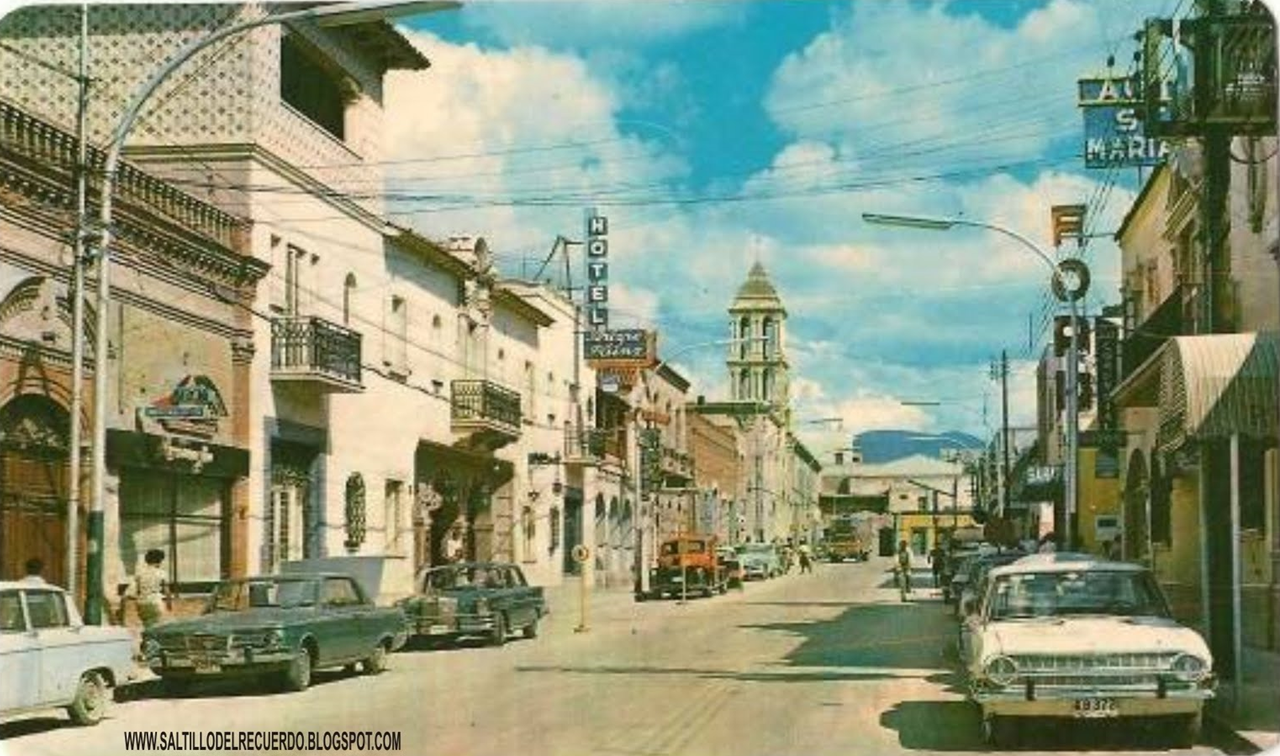 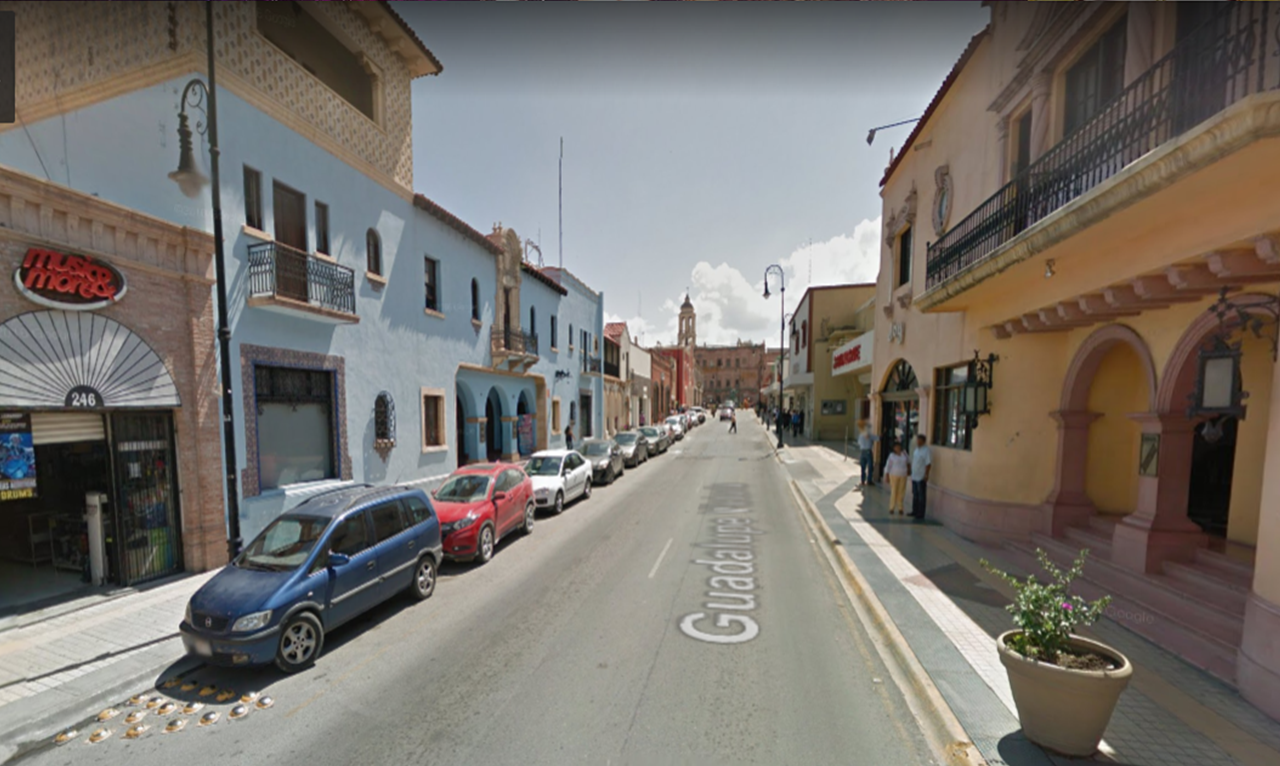 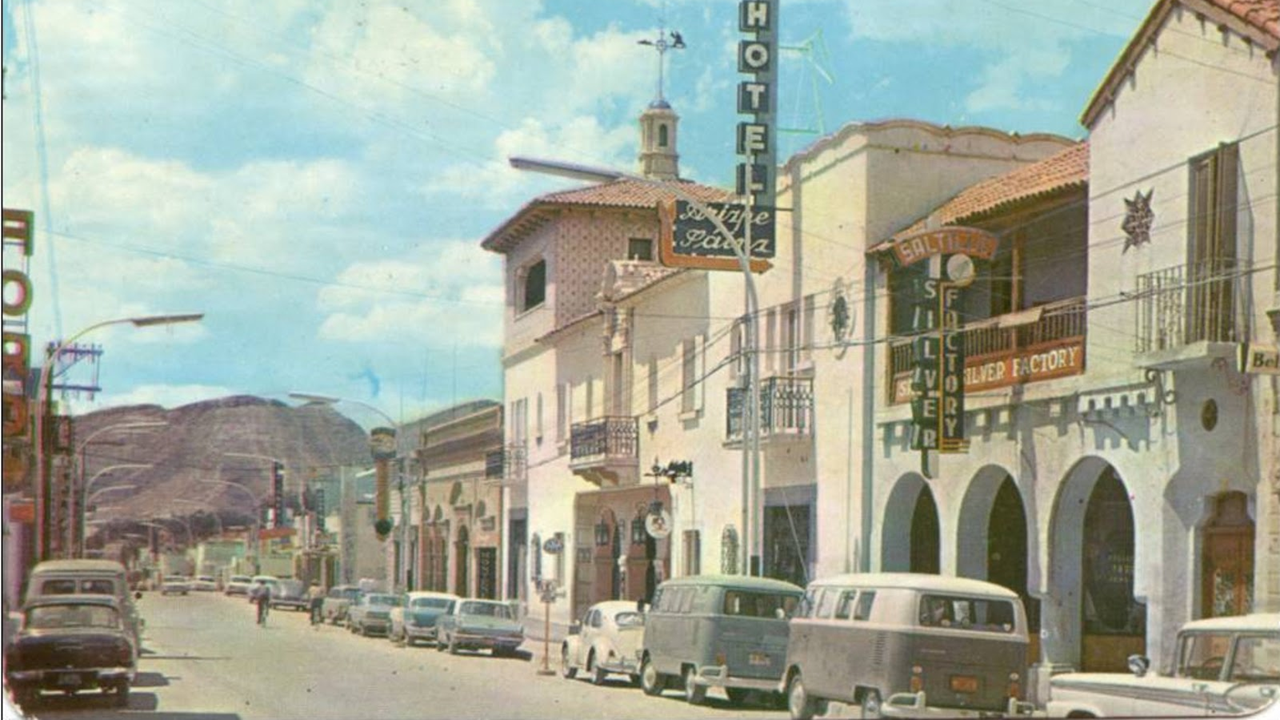 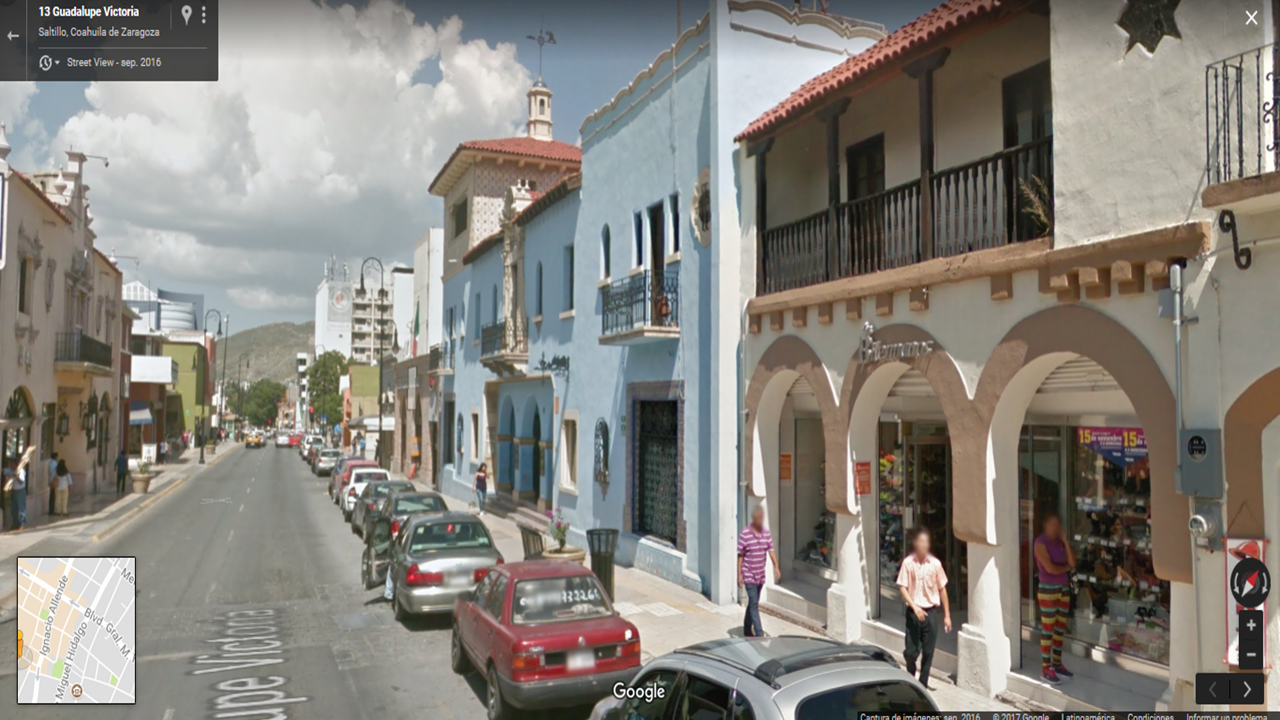 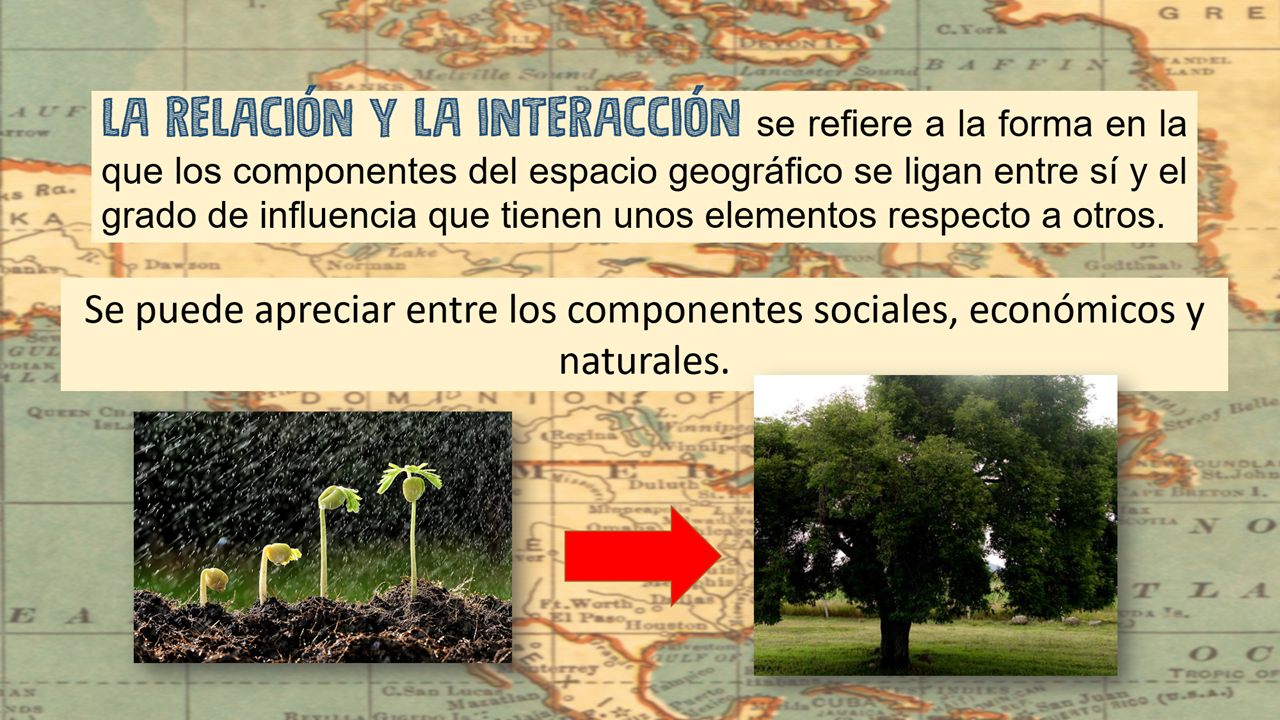 ESCALAS DE ESTUDIO
El espacio geográfico se estudia en diversas escalas, para observar diferentes alcances regionales y comprender los detalles en la escala más cercana, y la generalidad en la escala más lejana.
Se pueden estudiar las regiones económicas de un país, los paisajes naturales de un estado o provincia, o la división política (territorial) del mundo. 
El espacio geográfico puede describirse, analizarse, explicarse e interpretarse a diferentes escalas: 
Mundial
Nacional
Estatal 
Local.
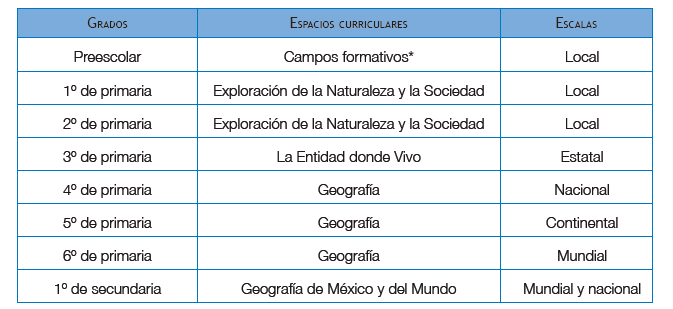 ESCALA MUNDIAL
Toma al mundo en su totalidad como objeto de análisis. 
Identifica escenarios mundiales futuros o tendencias actuales en materia económica, ambiental, cultural o política.
Los estudios a escala mundial suelen ser muy complejos. 
Para realizarlo es necesario contar con información múltiple y representativa de cada país. 
Tiene como desventaja que no se puede ver mucho a detalle.
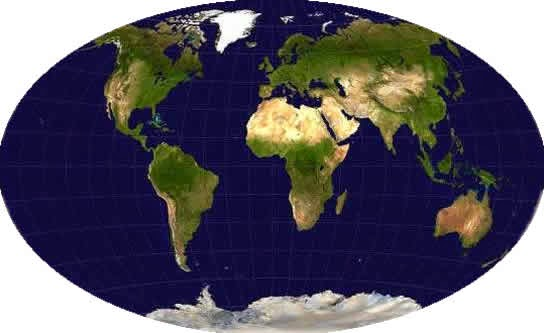 Ejemplo:
Principales países que exportan petróleo a nivel mundial.
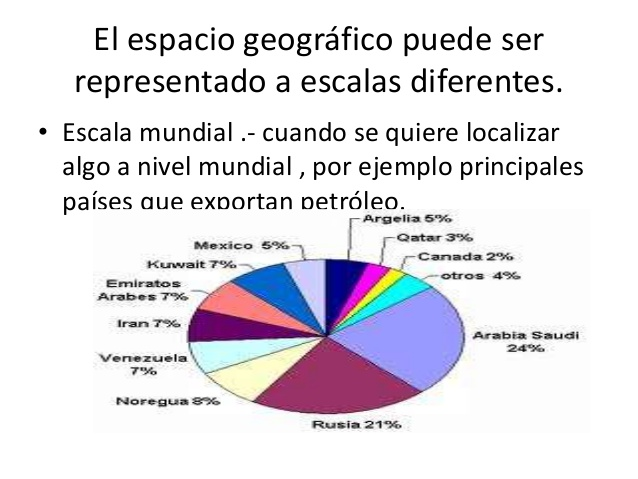 Escala Nacional
La escala nacional: permite hacer referencia sobre aquello que ocurre en el interior de cada país, ya sea en sus provincias, estados o departamentos.
Estudiar el lugar, conocer los espacios de trabajo, convivencia, saber cómo realizar la observación.
Los mapas topográficos nacionales: son los adecuados para estudiar algunos rasgos de las poblaciones y zonas rurales con más detalle.
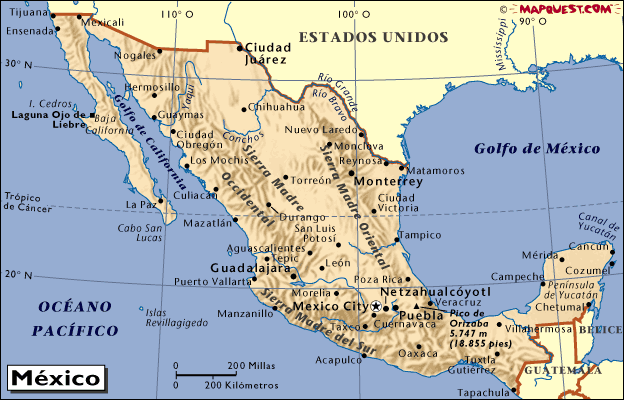 Escala Local
Es la escala más detallada, en este nivel puedes identificar lugares, regiones o zonas de tu ciudad o de tu localidad. En esta escala puedes ubicar la zona comercial, la tienda, un pozo de agua, la escuela, la iglesia, las parcelas de siembra etcétera.
REFERENCIAS
Hernández Ruiz, I. (2013). Geografía de México y del mundo 1. Editorial Santillana
Instituto Nacional de Estadística Geografía e Informática [INEGI]. (SA). Definición, aplicación de la geografía y representaciones de la Tierra. La escala. México: INEGI 
Sánchez, E., Mendoza, K., Viveros, A. (2012) Geografía de México y del mundo. Diferencias en la representación cartográfica en las escalas local, nacional y mundial. México: Castillo

Souto González, X.M. (2010). ¿Qué Geografías para qué educación? Itinerarios Geográficos en la Escuela: lecturas desde la virtualidad. Recuperado de http://www.geopaideia.com/publicaciones/Itinerarios_geograficos.pdf
Preguntas
1.-¿Cuáles son las categorías del espacio geográfico?
2.- ¿Qué es distribución?
3.-Menciona 2 características que pueden ser diversas en un espacio 
4.- De esta manera podemos saber dónde están los lugares, las regiones y los territorios.
5.- Permite hacer referencia sobre aquello que ocurre en el interior de cada país, ya sea en sus provincias, estados o departamentos.
6.-¿Entre qué componentes se puede apreciar la relación e interacción? 
7.-¿Qué escala de estudio toma al mundo como objeto?